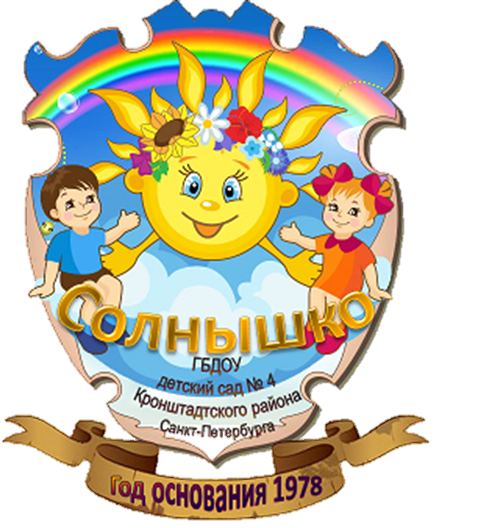 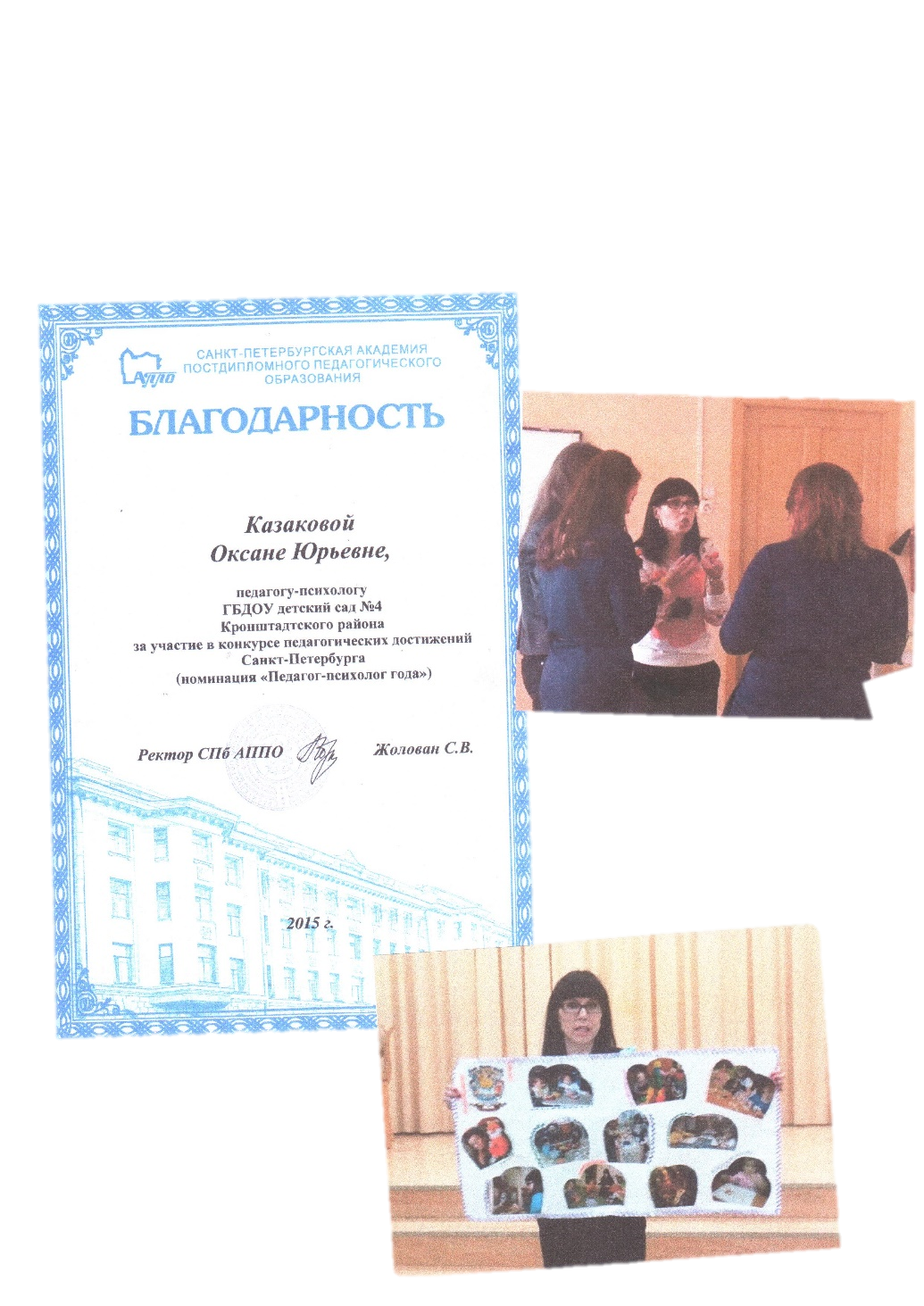 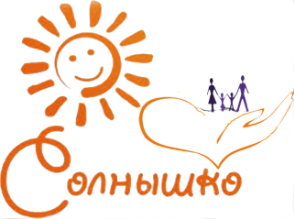 «Педагог-психолог года»
Городской конкурс педагогических достижений
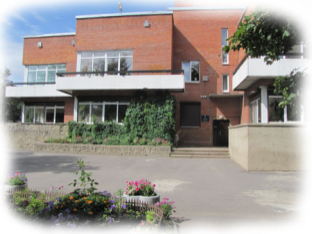 Оксана Юрьевна Казакова представила опыт работы по теме: «Песочная терапия-технология обеспечения социально-психологического и эмоционального благополучия дошкольника
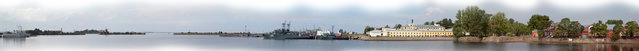